GPUs and their programming
AMANO, Hideharu
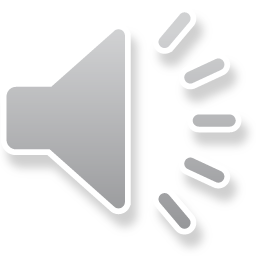 Accelerator/DSA（Domain Specific Architecture)
Mainly focuses on Deep learning
Edge
Cloud
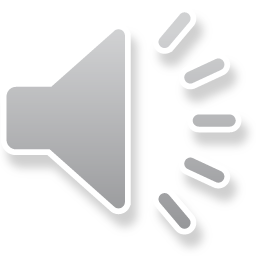 [Speaker Notes: Accelerators or domain specific architectures have been received attention as the growing up AI technologies. Various types of new architectures have been appeared for a dedicated area of computing, mainly for deep learning. Some of them use FPGA, but recently ASICs have been developed. However, the most successful and the first runner of the accelerators is GPU or graphics processing unit.]
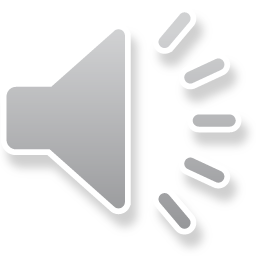 CoolChips　2019 Keynote
[Speaker Notes: GPU or Graphics processing unit were used as a dedicated part for graphics processing in personal computers. However since 2008, it can be used for general purpose processing. This is the slide used in the last year cool chips by Bajisan of NVIDIA, a leading company of GPU. As shown in this graph, the number of cores in a chip is growing rapidly. Now more than 5000 cores are embedded in a chip.]
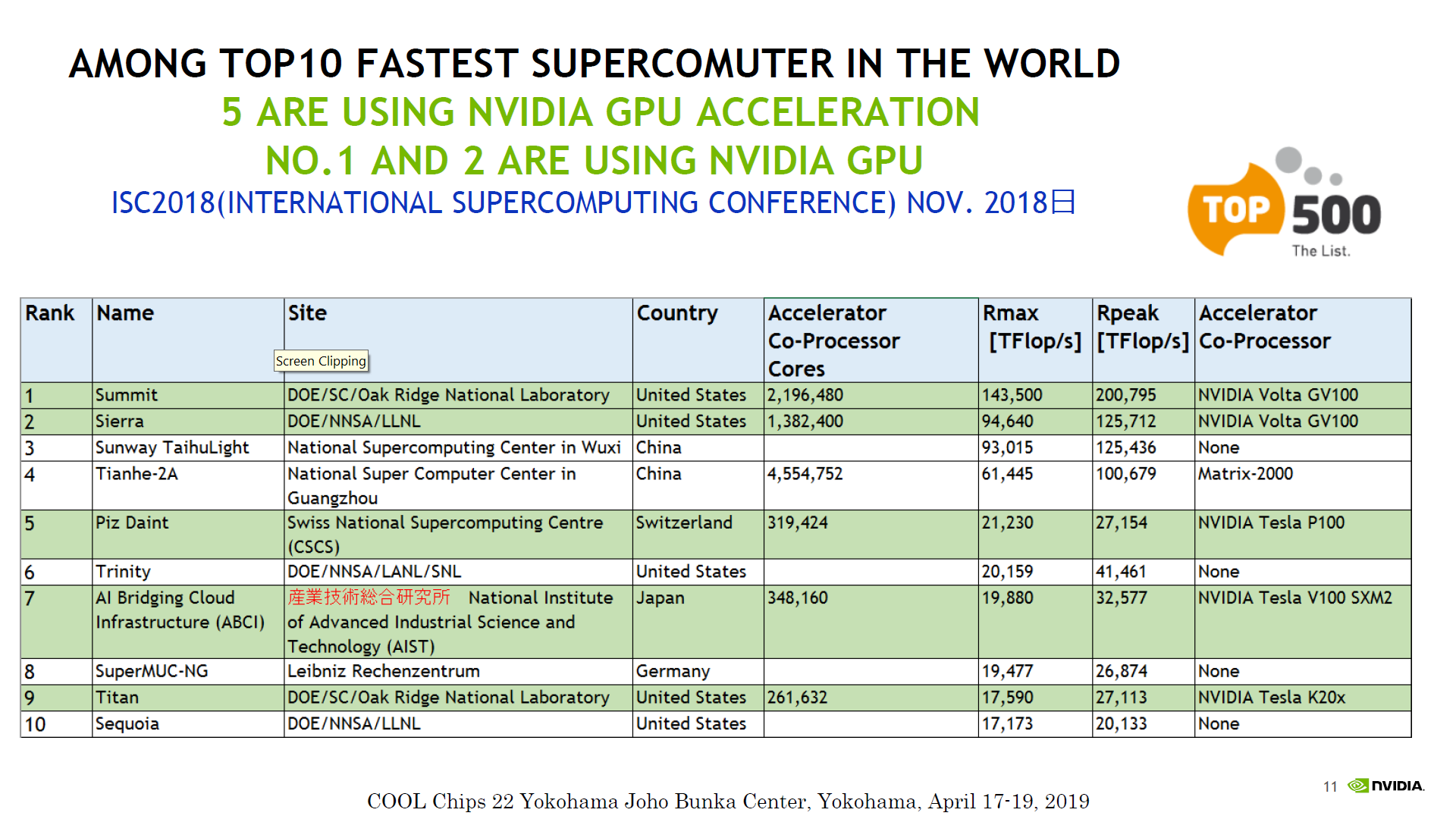 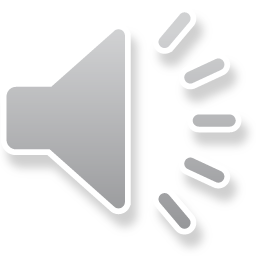 CoolChips　2019 Keynote
[Speaker Notes: Making the best use of its high floating point computation capability, GPUs are widely used for scientific computation. This shows the top 10 fastest supercomputer ranking in the world. 5 are using NVIDIA’s GPU.]
GPU is not just a simple SIMD.
A mixture of SIMD/MIMD/Multithread
GeForce
GTX280
240 cores
Host
Input Assembler
Thread Execution Manager
Thread Processors
Thread Processors
Thread Processors
Thread Processors
Thread Processors
…
PBSM
PBSM
PBSM
PBSM
PBSM
PBSM
PBSM
PBSM
PBSM
PBSM
Load/Store
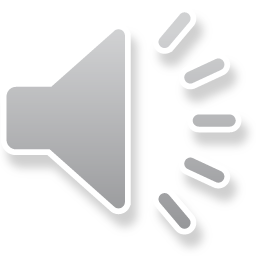 Global Memory
[Speaker Notes: GPU is basically SIMD (Single Instruction Stream / Multiple Data streams) machine. That is it uses the data level parallelism. However, they are not a simple SIMD machine, but a mixture of SIMD/MIMD/multi thread computer architecture.]
NVIDIA GPU naming rule is confusing
Target application
Desktop, Game: GeForce（ジーフォース）
GeForce GTX＞GeForce GT＞GeForce
TITAN X uses Pascal architecture
High performance/cost
Quadro
Graphics for professional use
Mobile：Tegra
Automatic driving
Tegra X1:Maxwell architecture
Tegra K1:Keplar architecture
Tegra 3,2: only ARM
High performance（AI）：Tesla
Tesla P100： uses Pascal architecture
Tesla V100： uses Volta architecture
Architecture
Fermi, Maxwell, Kepler, Pascal, Volta
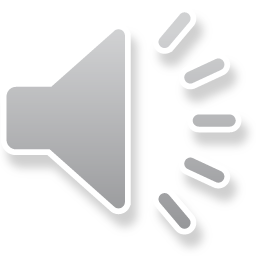 [Speaker Notes: The naming rule of NBIDIA is somehow complicated. GeForce which will be used in this contest is a name of series for desktop PC and game machine. Quadro is dedicated for PC graphics. Tegra is for mobile usage. Recently, automatic driving is a main target. Tesla is for high performance computing including deep learning. The learning phase of convolutional neural network is mostly dominated by this class GPUs. Fermi, Maxwell, Kepler, Pascal and Volta is name of GPU architecture. Next architecture will be called Ampare. In this class Geforce machine with Pascal architecture is used.]
Take a look!
https://http.download.nvidia.com/developer/cuda/jp/CUDA_Programming_Basics_PartI_jp.pdf
https://http.download.nvidia.com/developer/cuda/jp/CUDA_Programming_Basics_PartII_jp.pdf
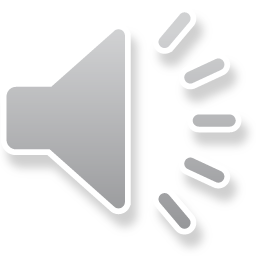 [Speaker Notes: NVIDIA opens CUDA programming manual. Please take a look.]
CUDA/OpenCL
CUDA was developed for GPGPU programming.
SPMD(Single Program Multiple Data) 
3-D management of threads
32 threads are managed with a Warp
SIMD programming
Architecture dependent memory model
OpenCL is a standard language for heterogeneous accelerators.
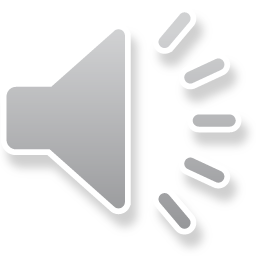 [Speaker Notes: CUDA is a language developed by NVIDIA for GPGPU programming. So, it is a language for a specific vendor, but since NVIDIA GPUs are widely used, CUDA is a common language for GPU programming. It is based on Single Program Multiple Data concept as MPI for GPU programming part. 3-D management of threads is adopted, and 32 threads are managed with a Warp and they work in the SIMD programming manner. Memory is associated to each hierarchy of architecture. OpenCL is a standard language for heterogeneous accelerators.]
Heterogeneous Programming with CUDA
Host Program
CPU:Serial Code
Device
Parallel Kernel
KernelA(args);
…
Host Program
CPU:Serial Code
Device
…
Parallel Kernel
KernelB(args);
CPU code is called a host program
GPU is called a device, and its code is called a kernel
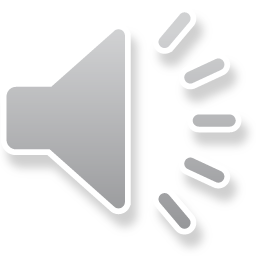 [Speaker Notes: In CUDA, the host program and GPU program are executed in turn. First the host CPU executes its serial code mainly for preparing the execution of GPU. Then, the kernel on device is executed. In CUDA, GPU is called the device. After executing parallel kernel, the host program starts again. It retrieves the result from the device and executes its serial code. Then, another kernel starts again.]
Threads and thread blocks
each thread
executes
the same code
Kernel = grid of thread blocks
Thread Block N-1
Thread Block 1
Thread Block 0
threadID
0
1
2
3
4
5
6
7
0
1
2
3
4
5
6
7
0
1
2
3
4
5
6
7
…
float x =
input[threadID];
float y=func(x);
output[threadID]=y;
…
…
float x =
input[threadID];
float y=func(x);
output[threadID]=y;
…
…
float x =
input[threadID];
float y=func(x);
output[threadID]=y;
…
…
Threads in the same block may synchronize with barriers.
_syncthreads();
Thread blocks cannot synchronize
-> Execution is depending on machines.
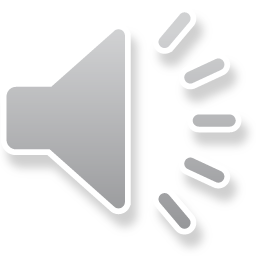 CUDA thread is assigned to each data and handled by its identifier.
[Speaker Notes: A kernel consists of a grid of thread blocks. Each thread blocks have a number of threads which are assigned into elements of the array. This example shows N-1 thread blocks each of which has 8 threads. Actually, the number of threads in a thread block should be more than 32, the number of a Warp. Each thread is handled by its identifier.]
Memory Hierarchy
Thread
Between host memory
cudaMemcpy();
is used.
Per-thread
Local memory
Block
Per-block
Shared
Memory
Kernel 0
Sequential
Kernels
…
Per-device
Global
Memory
Kernel 1
…
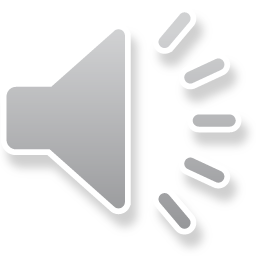 [Speaker Notes: For each thread, there is a local memory. For each block, shared memory is provided. All threads in a device can access the per-device global memory. They are mapped to each level automatically, but sometimes, the programmer is required to make assignment.]
Sample program (sample1.cu, sample_kernel1.cu)
Sum of two arrays of floating point numbers
Flow of the program:
Preparation in the host program
Memory allocation in the device
Data transfer from the host to the device
Kernel call
Post processing in the host program
Data transfer from the device to the host
Processing in the host
Release the memory in the device
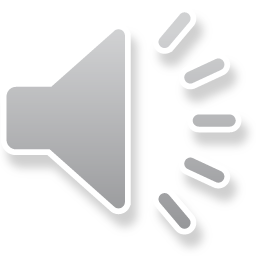 [Speaker Notes: Let me show the simplest program example. The program consists of the host program and the kernel program. After the preparation, the host calls the kernel program, after finishing, it retrieves the results.]
How to login and execute
First, login to your ITC machine like the case of OpenMP and MPI then,
Login to comparc01　
ssh exXX@comparc01.am.ics.keio.ac.jp –XY
Your account has been distributed through e-mail.
File transfer 
wget http://www.am.ics.keio.ac.jp/comparc/cuda20.tar
tar xvf cuda20.tar
cd cuda20
make sample1
nvcc sample1.cu sample1_kernel.cu –o sample1
./sample1
make sample1_time generates a version with time measurement.
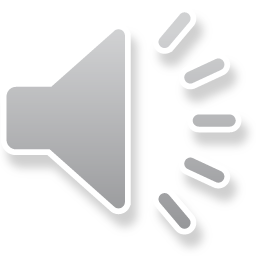 [Speaker Notes: In order to use Cuda, first, we must login to your ITC machine like the case of OpenMP and MPI, then login to comparc01 which provides the GPU. Your account should have been distributed with e-mail. Then get the file for exercise by wget command.]
NVIDIA　Geforce Pascal
GPU	NVIDIA® GP100
CUDA cores	3584
Base clock 	1189 MHz
Boost clock	1328 MHz
Half precision FP	18.7 TFLOPS(Max. boost)
Single precision FP	9.3 TFLOPS(Max.boost)
Double precision FP	4.7 TFLOPS(Max.boost)
Memory 	16 GB HBM2(Bandwidth 720 GB/s) or 12GB HBM2 (Bandwidth 540GB/s)
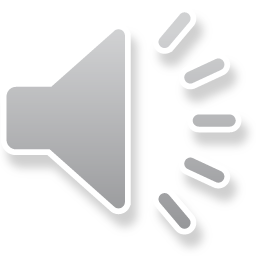 [Speaker Notes: Today, we are going to use NVIDE Geforce Pascal GPU. The specification is shown in this slide.]
host: sample.cu
Initialization in the host
#include <stdio.h>
#include <stdlib.h>
#include "header.h"  // Library files
int main(int argc, char **argv) {
float *h_A, *h_B, *h_C; // variables in the host
float *d_A, *d_B, *d_C; // variables in the device
float result = 0.0f; // results
dim3 dim_grid(LENGTH/BLOCK_SIZE, 1, 1); // For kernel call
dim3 dim_block(BLOCK_SIZE, 1, 1); //
//  Allocation in the host memory and Generation of array 
h_A = (float *)malloc(sizeof(float) * LENGTH);
h_B = (float *)malloc(sizeof(float) * LENGTH);
h_C = (float *)malloc(sizeof(float) * LENGTH);
for (int i = 0; i < LENGTH; ++i) {
h_A[i] = 1.0f; h_B[i] = 2.0f; h_C[i] = 0.0f;  }
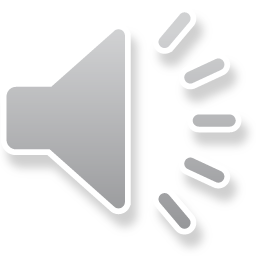 [Speaker Notes: First, the host declares variables, and makes memory allocation.]
Memory Allocation and Copy
// Allocation in the device
cudaMalloc((void **)&d_A, sizeof(float) * LENGTH);
cudaMalloc((void **)&d_B, sizeof(float) * LENGTH);
cudaMalloc((void **)&d_C, sizeof(float) * LENGTH);
// Copy data to the device
cudaMemcpy(d_A, h_A, sizeof(float) * LENGTH, 
                   cudaMemcpyHostToDevice);
cudaMemcpy(d_B, h_B, sizeof(float) * LENGTH, 
                     cudaMemcpyHostToDevice);

/* cudaMemcpy(void *dst, const void *src, size_t count,
           cudaMemcpyKind kind) 
kind: cudaMemcpyHostToDevice, cudaMemcpyDeviceToHost,..
*/
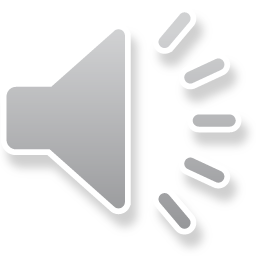 [Speaker Notes: It uses cudaMalloc which is similar to memalloc in the C libarary.]
Kernel Call (host: sample1.cu)
dim3 dim_grid(LENGTH/BLOCK_SIZE, 1, 1); // For kernel call
dim3 dim_block(BLOCK_SIZE, 1, 1); //
…..
Sample1Kernel<<<dim_grid, dim_block>>>(d_A, d_B, d_C);

dim3 definition and
<<<… >>> is a type of  CUDA extension.
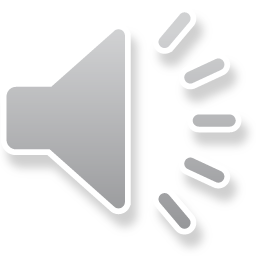 [Speaker Notes: dim grid and dim block is the reserved words in Cuda. There are declared here, and used when the kernel is called. This mark is a type of CUDA extension.]
Kernel Call
Let’s assume LENGTH=16, BLOCK_SIZE=4
blockIdx.x=3
blockDim.x=4
threadIdx.x=0,1,2,3
idx=12,13,14,15
blockIdx.x=2
blockDim.x=4
threadIdx.x=0,1,2,3
idx=8,9,10,11
blockIdx.x=1
blockDim.x=4
threadIdx.x=0,1,2,3
idx=4,5,6,7
blockIdx.x=0
blockDim.x=4
threadIdx.x=0,1,2,3
idx=0,1,2,3
int idx = blockDim.x * blockId.x + threadldx.x;
will map from local index threadIdx to global index.
blockDim should be >= 32 in real code!
Using more number of blocks hides the memory latency in GPU.
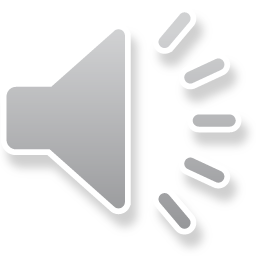 [Speaker Notes: When the kernel is called, the target array is distributed into several blocks. Here, let’s assume LENGTH is 16 and the block size is just 4. In this case we can compute each id by this expression. Actually, blocDim should be more than 32, the size of Warp.]
Hardware Implementation: Execution Model
Host
Device
Kernel
1
Grid1
Block
(0,0)
Block
(1,0)
Block
(2,0)
Block
(0,1)
Block
(1,1)
Block
(2,1)
Kernel
2
Grid2
Block
(0,0)
Block
(1,0)
Block
(2,0)
Block (1,1)
Thread
(0,0)
Warp 0
…
Thread
(31,0)
Thread
(32,0)
…
Warp 1
Thread
(63,0)
Block
(0,1)
Block
(1,1)
Block
(2,1)
Thread
(0,1)
Warp 2
…
Thread
(31,1)
Thread
(32,1)
…
Warp 3
Thread
(63,1)
Thread
(0,2)
Warp 4
…
Thread
(31,2)
Thread
(32,2)
…
Warp 5
Thread
(63,2)
A multiprocessor executes the
same instruction on a group of
threads called a warp.
Warp size= the number of threads in a warp
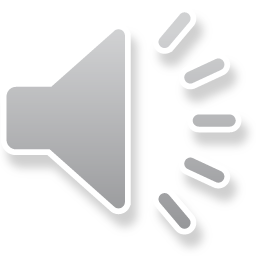 [Speaker Notes: It is an execution model of each kernel. It consists of several blocks each of which includes a lot of threads. They work as a unit of Warp.]
Kernel: sample1_kernel.cu
__global__ void Sample1Kernel(float *d_A, float *d_B,
                                                        float *d_C) {
// Getting its thread id
int thread_id = blockDim.x * blockIdx.x + threadIdx.x;
// Compute sum of array
d_C[thread_id] = d_A[thread_id] + d_B[thread_id];
}
A loop structure can be done with threads in parallel.
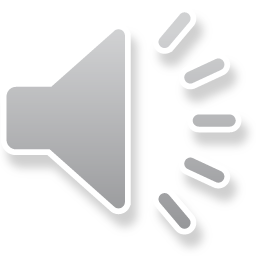 [Speaker Notes: The kernel program is rather simple. First thread_id is computed. By using the thread id, each element of the array is computed in parallel. In this case, a loop structure can be done with threads in parallel.]
CUDA runtime
Device menagement:
cudaGetDeviceCount(), cudaGetDeviceProperties();
Device memory management:
cudaMalloc(), cudaFree(),cudaMemcpy()
Graphics interoperability:
cudaGLMapBufferObject(), cudaD3D9MapResources()
Texture management:
cudaBindTexture(), cudaBindTextureToArray()
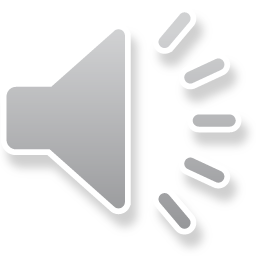 [Speaker Notes: The CUDA runtime functions which are utilize in the host program are shown here.]
Post processing (host: sample1.cu)
// Copy results from memory to host
cudaMemcpy(h_C, d_C, sizeof(float) * LENGTH, cudaMemcpyDeviceToHost);
// Release device memory
cudaFree(d_A); cudaFree(d_B); cudaFree(d_C);
// Print the result
for (int i = 0; i < LENGTH; ++i) result += h_C[i];
result /= (float)LENGTH;
printf("result = %f\n", result);
// Finalize
free(h_A); free(h_B); free(h_C);
return 0;
}
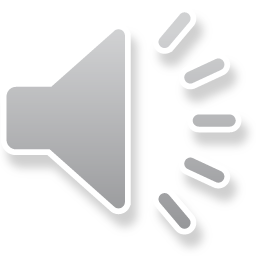 [Speaker Notes: After the calling the kernel function, the host program copies the result to the host memory, and here, the final result is computed and printed out.]
CUDA extensions
Declaration specifiers :
_global_ void kernelFunc(…); // kernel function, runs on device
_device_ int GlobalVar; //variable in device memory
_shared_ int sharedVar; //variable in per-block shared memory
Extend function invocation syntax for paralell kernel launch
KernelFunc<<<dimGrid, dimBlock>>> // launch dimGrid blocks with dimBlock threads each
Special variables for thread identification in kernels
dim3 threadIDx; dim3 blockIdx; dim3 block Dim; dim3 gridDim;
Barrier Synchronization between threads
_syncthreads();
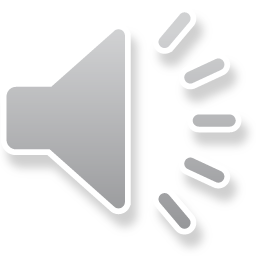 [Speaker Notes: They are CUDA extensions used in the program.]
Example: ex1
A[i] and B[i] are vectors with 256x256(LENGTH) elements.
Write the kernel code in ex1_kernel.cu.
for (i=0; i<LENGTH; i++) 
	C[i]=0.0;
      for(j=0; j<LENGTH; j++)
        C[i] += (A[i]-B[j])*(A[i]-B[j]);
Execute  ex1.cu by removing a comment for ex1Kernel. The answer must match to C version.
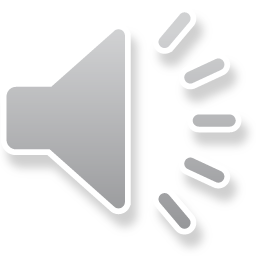 [Speaker Notes: Here, let me execute the example program ex1. Although the program is very simple, you can see that the performance is surely improved.]